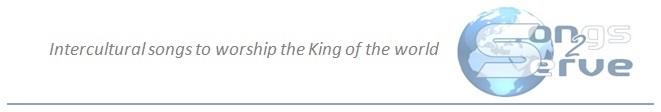 Africanribb medley Most high
Kofi Thompson & Crown of Glory
All other gods
They are the works of man
But you are the Most High God
There’s none like You (Repeat)
Lead singer; Jehovah!
All; You are the most high!
You are the most high God

Lead singer; Jehovah!
All; You are the most high!
You are the most high God (Repeat)
You are good and your mercy is forever, Hallelujah!
You are good and your mercy is forever, Hallelujah!